打板助手
执业编号：A1120621060007
风险提示：观点基于软件数据和理论模型分析，仅供参考，不构成买卖建议。股市有风险，投资需谨慎。
01
功能介紹
功能简介
打板助手是基于大数据人工智能算法，为做短线题材的投资者提供的工具。
工具特点如下：
1.能够省去复盘困扰，快速归纳筛选市场主流热门梯队的个股；
2.一站式分析：从大盘情绪氛围、板块择时氛围、个股情绪分析，条理清晰，帮助投资者更好地把握机会，规避风险，科学有逻辑地进行决策；
3.紧跟盘面热点，让低吸、追涨、打板、接力的短线交易者都能游刃有余，找到合适的切入点。
风险提示：观点基于软件数据和理论模型分析，仅供参考，不构成买卖建议。股市有风险，投资需谨慎。
功能简介
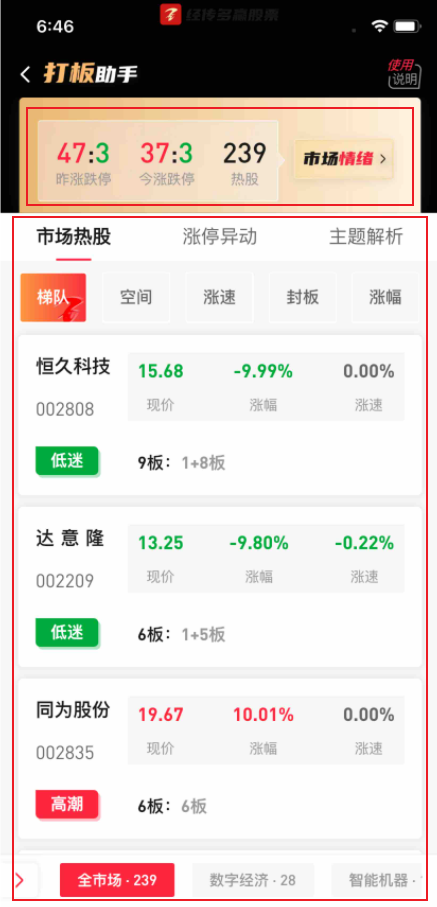 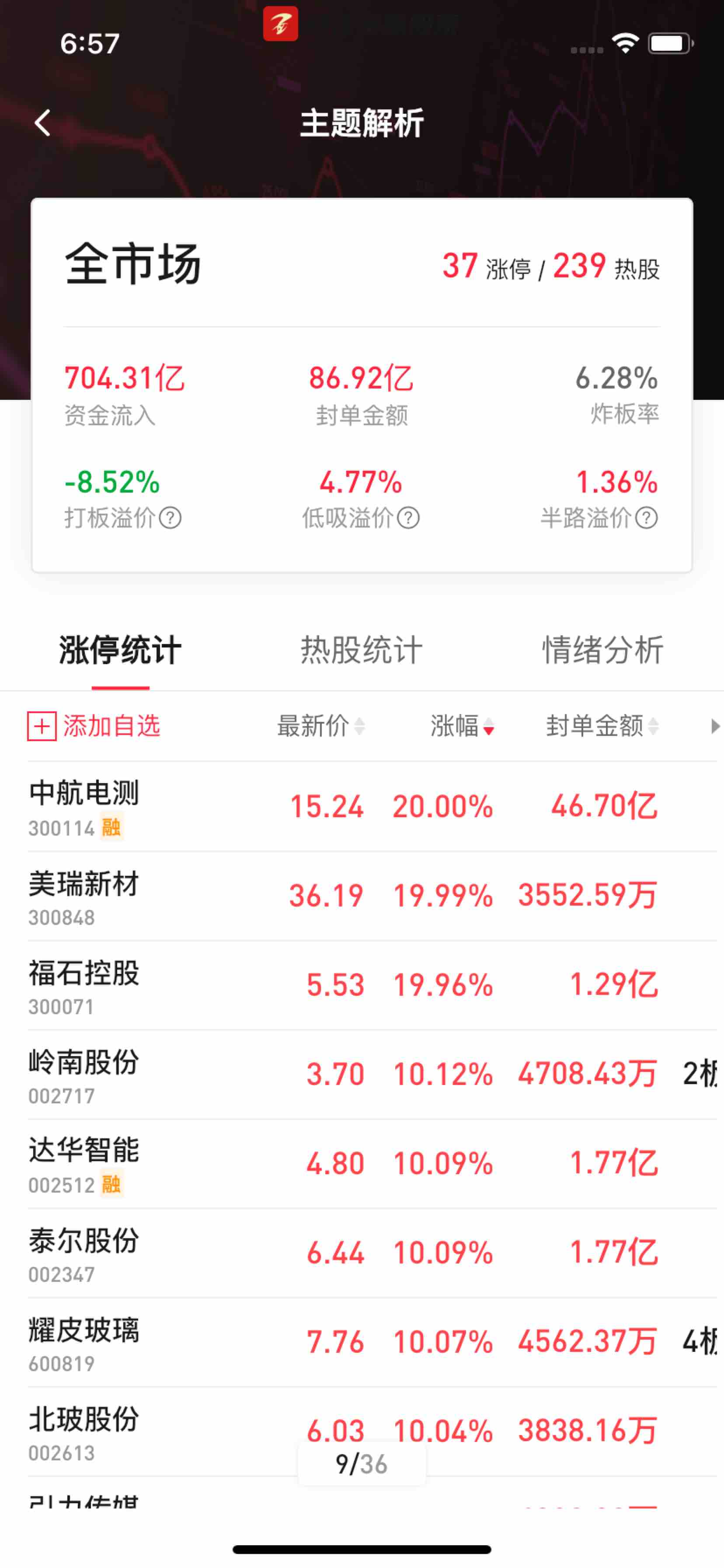 头部卡片：
包含全市场热股数、热股昨日和今日涨跌停情况，以及市场当前情绪
市场热股：
从梯队、空间、涨速、封板，涨幅5个维度呈现热股数据，发现趋势龙头
主题解析：
从涨停统计、热股统计、情绪分析3个模块拆解，锁定强势表现主题
风险提示：观点基于软件数据和理论模型分析，仅供参考，不构成买卖建议。股市有风险，投资需谨慎。
情绪分析
1.市场情绪分析
市场情绪，包含全市场的热股数以及热股中的涨/跌停数，可快速纵览全市场热股的强弱情况，判断短线情绪。    
监控市场情绪状况：热股中昨日和今日的涨停家数/跌停家数、热股家数
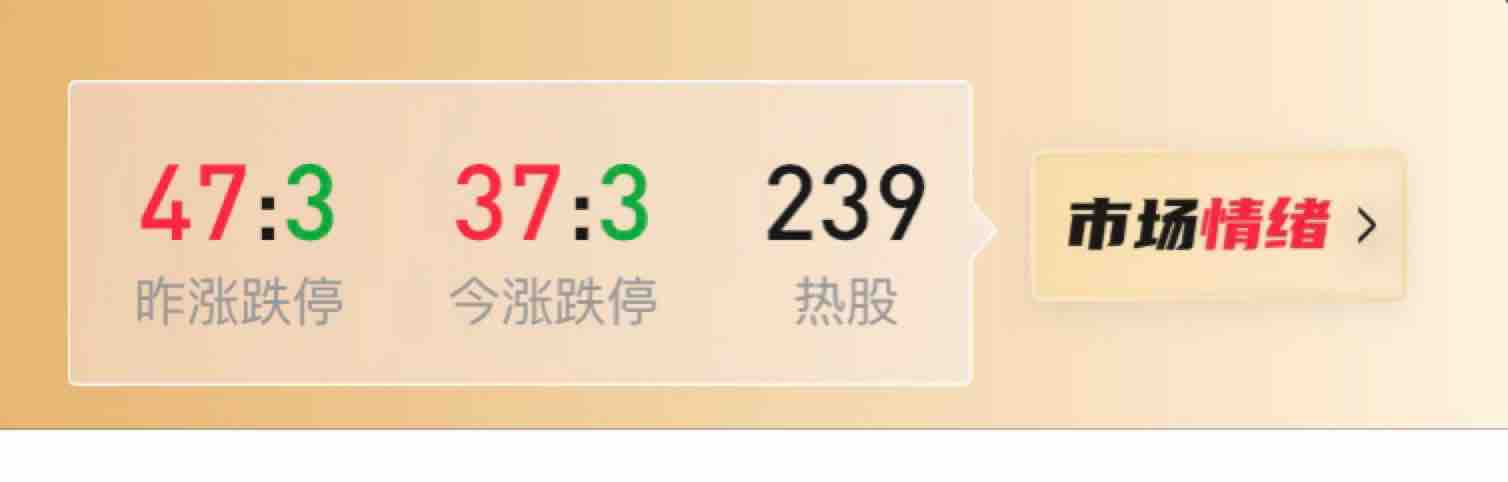 风险提示：观点基于软件数据和理论模型分析，仅供参考，不构成买卖建议。股市有风险，投资需谨慎。
情绪分析
2.主题情绪分析
   （1）板块情绪（记录近20个交易日，主题整体情绪的变化情况）
    操作区间：可以选择板块整体处于灰色、黄色、红色区间，尽量避免介入绿色和蓝色区间
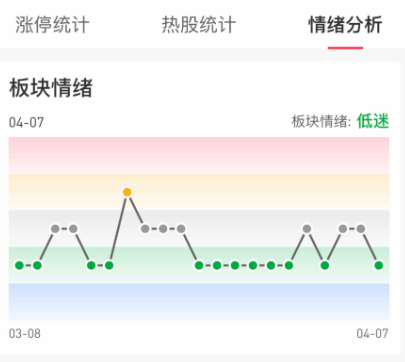 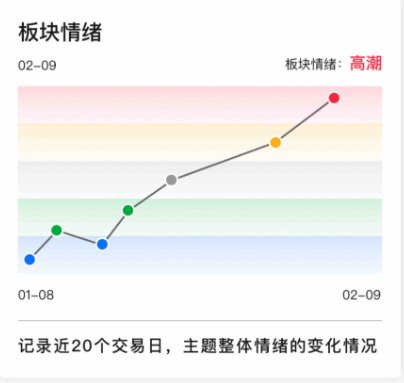 风险提示：观点基于软件数据和理论模型分析，仅供参考，不构成买卖建议。股市有风险，投资需谨慎。
情绪分析
3.个股情绪分析
   （1）个股情绪（记录近20个交易日，主题内不同情绪热股的分布情况）
     当市场低迷个股达到130家时候，就要尽量空仓，保持低仓位；
     当市场活跃/高潮个股均达到30家时候，说明当前可以参与，机会大于风险，如果两个都满足则代表市场或板块两级分化
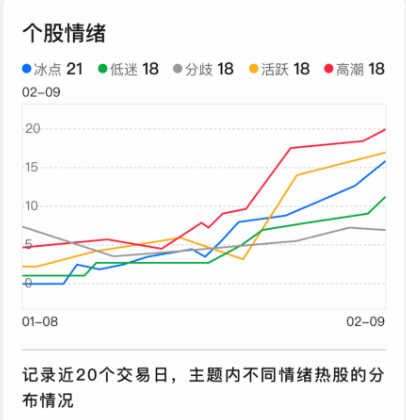 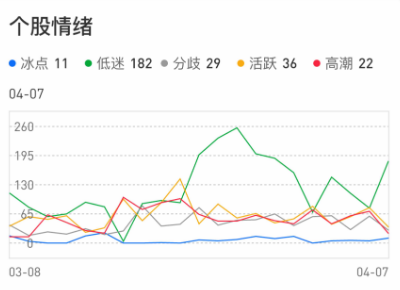 风险提示：观点基于软件数据和理论模型分析，仅供参考，不构成买卖建议。股市有风险，投资需谨慎。
情绪分析
3.个股情绪分析
   （2）炸板率（炸板的意思是指涨停被砸，炸板率=炸板数/<炸板数+涨停数>）
     炸板率通常在15%以内属于正常，说明市场资金参与意愿强，可以参与打板；
     超过15%属于盘中出现冰点，这个时候可以博弈空间板，手头上仓位需要降低。
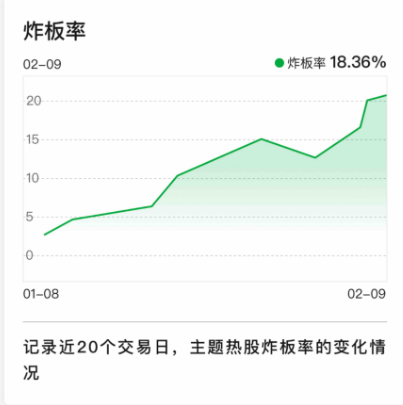 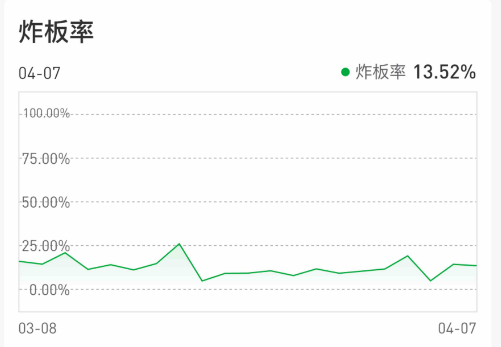 风险提示：观点基于软件数据和理论模型分析，仅供参考，不构成买卖建议。股市有风险，投资需谨慎。
市场热股
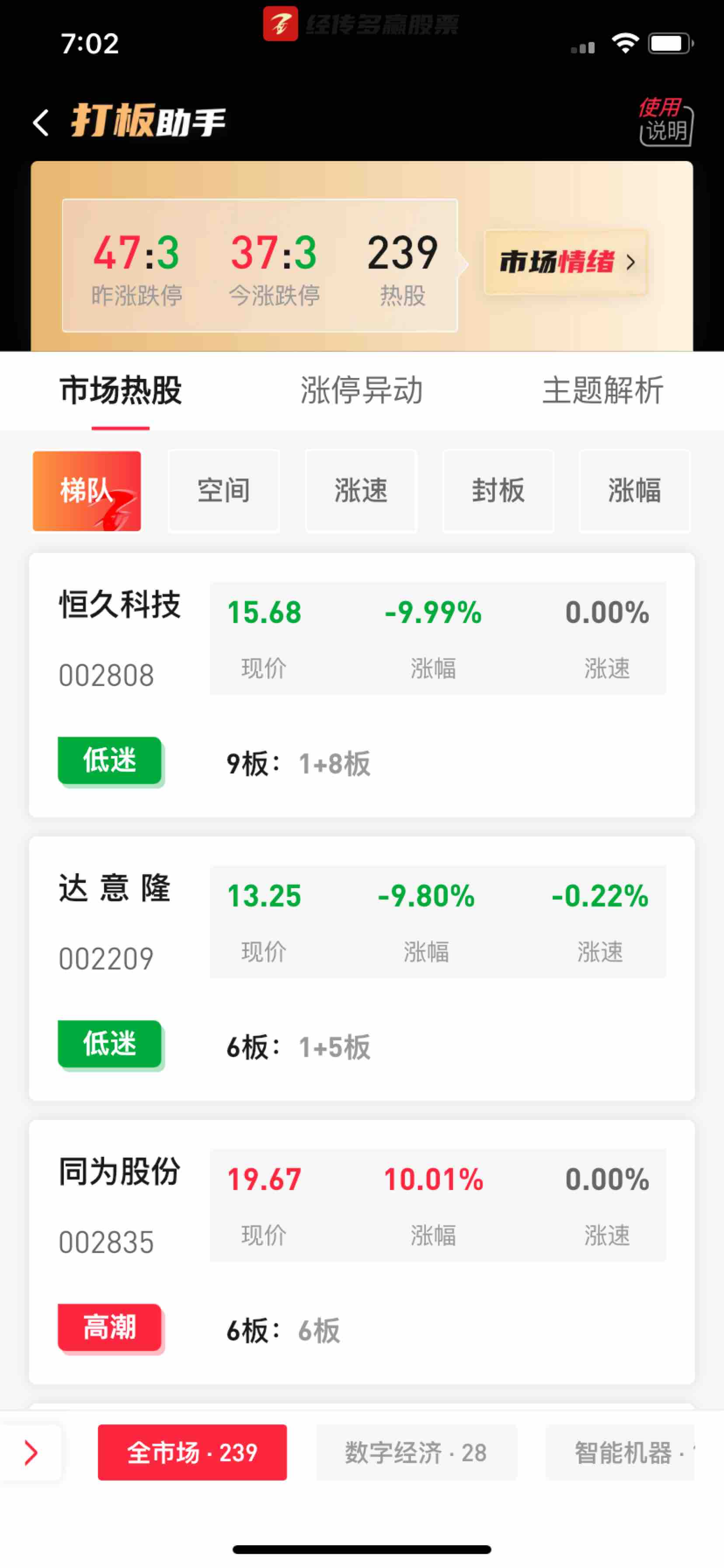 打板助手功能引入了热股概念，通过经传特色的热股算法（当天曾触及涨停或者6个交易日内有过涨停且趋势向上），实时监控盘中热门个股的表现情况，从而推断出热门板块的情绪变化，能够第一时间捕捉异动的首板新概念，快速读懂市场风向。
如图   我们可以选择全市场，或者当前表现强势的房地产板块，然后选择我们需要做的模式：梯队、空间、涨速、封板和涨幅。
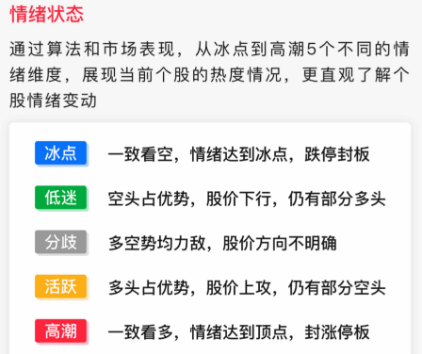 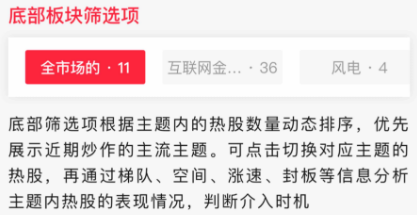 风险提示：观点基于软件数据和理论模型分析，仅供参考，不构成买卖建议。股市有风险，投资需谨慎。
市场热股
（1）梯队卡片
（3）涨速卡片
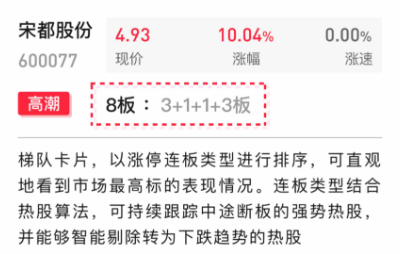 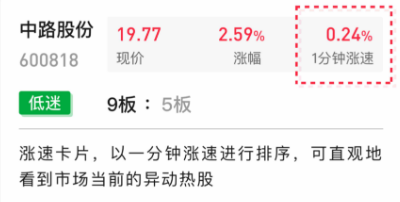 （4）封板卡片
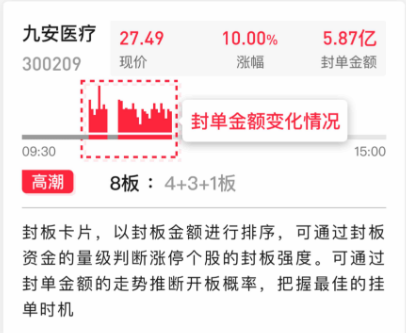 （2）空间卡片
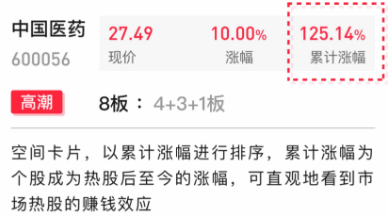 风险提示：观点基于软件数据和理论模型分析，仅供参考，不构成买卖建议。股市有风险，投资需谨慎。
涨停异动
（1）涨停异动
（2）临近涨停
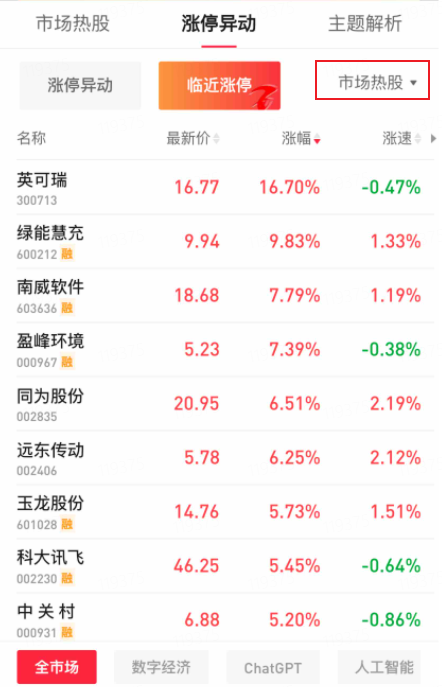 市场热股/沪深A股：
临近涨停这个位置可以切换选择观察市场热股或者是全市场（沪深A股）块要涨停的个股
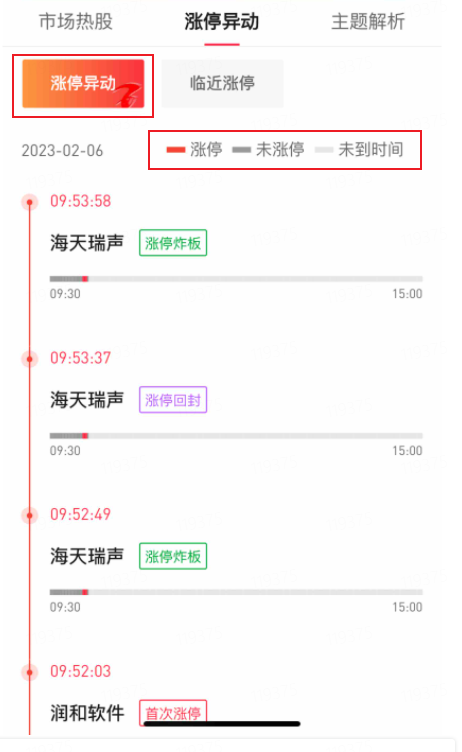 涨停异动：
通过涨停，未涨停和未到时间等三个维度监控热股。异动类型包含首次涨停，涨停炸板，涨停回封
涨停临近：
统计当前选项快要涨停的个股，下方可以选择全市场或者当前热点进行切换
风险提示：观点基于软件数据和理论模型分析，仅供参考，不构成买卖建议。股市有风险，投资需谨慎。
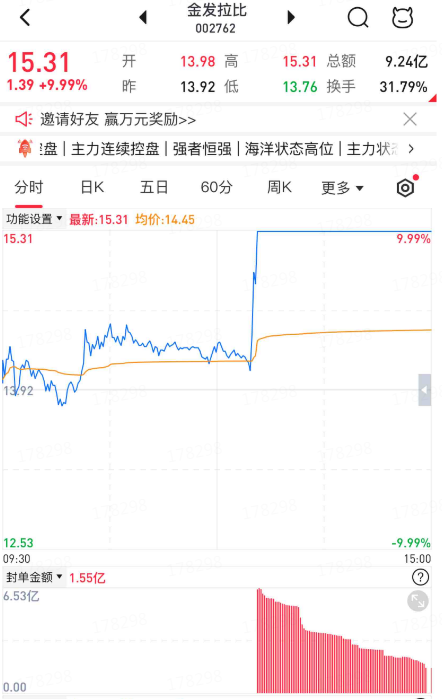 封单金额：
通过封板资金的量级判断涨停个股的封板强度，从而推断开板概率，把握最佳挂单时机
分时指标：封单金额
风险提示：观点基于软件数据和理论模型分析，仅供参考，不构成买卖建议。股市有风险，投资需谨慎。
02
实战案例
实战案例
1.全市场空间接力
盘中实时观察全市场板块情绪的状态：
   当板块情绪处于分歧的时候，可以选择空间板最为备选股池，如左图，市场的情绪状态为分歧，这个时候可以将目标切换到空间选项
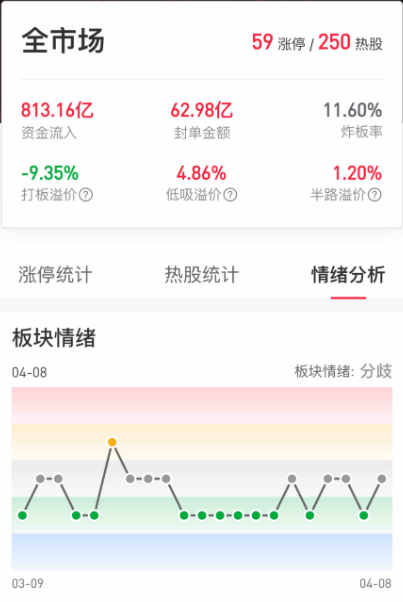 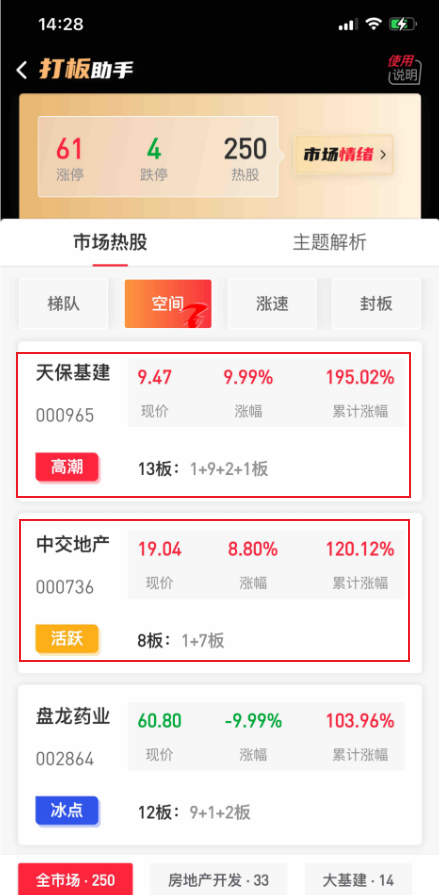 空间个股根据颜色标签可关注
红色  高潮标签预示这个个股可以选择打板或者回封
活跃 标签代表这个个股可以低吸或者半路
冰点 标签在全市场处于活跃时候，可以选择翘板
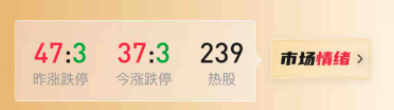 风险提示：观点基于软件数据和理论模型分析，仅供参考，不构成买卖建议。股市有风险，投资需谨慎。
实战案例
2.主流热点套利
（1）判断主流热点
 观察底部板块筛选项，如下图所示，当前最热板块题材为房地产开发且有33家热股，大基建为次主流题材有14家热股，实战中建议选择主线题材或者次主线题材
（2）判断当前主流板块能否介入（高潮，活跃，分歧均可操作）
观察房地产开发的情绪分析
如图所示房地产当前的状态为分歧代表当天是可以操作的，当处于冰点和低迷时候就代表当前板块不适合操作
（3）个股池选择
高潮打板，活跃低吸半路
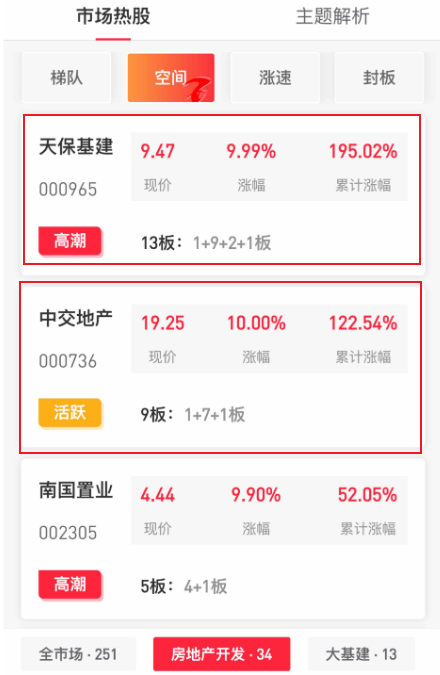 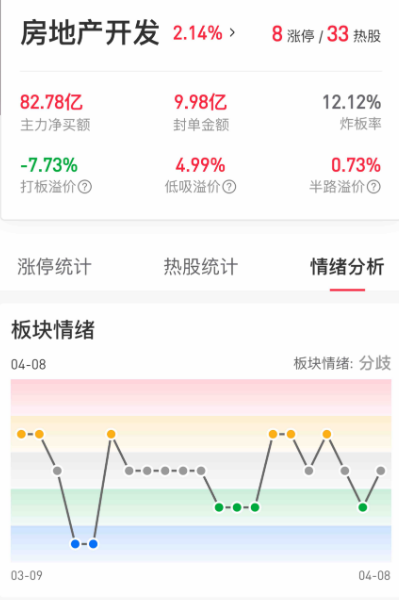 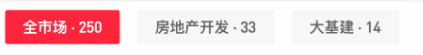 风险提示：观点基于软件数据和理论模型分析，仅供参考，不构成买卖建议。股市有风险，投资需谨慎。
实战案例
3.涨停异动打板
（1）选择打板范围
 在涨停异动里面右上方选择数据类型。
市场热股即打热股里面的异动的涨停板，沪深A股则打全市场的涨停板，前者机会少胜率相对较高，后者机会多胜率相对较低。
（2）选择日内最强热点
  选择下方热点卡片，一般做前三个热点，热点强度依旧从高到低，数字经济＞智能机器＞基本金属
（3）个股池选择
个股选择根据行情好坏有所区别。行情好下方热点三个都可以，行情差选择日内最强热点。
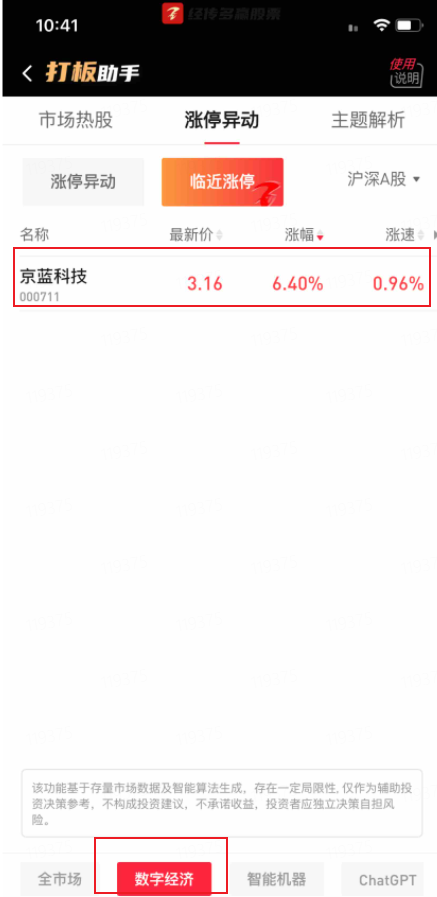 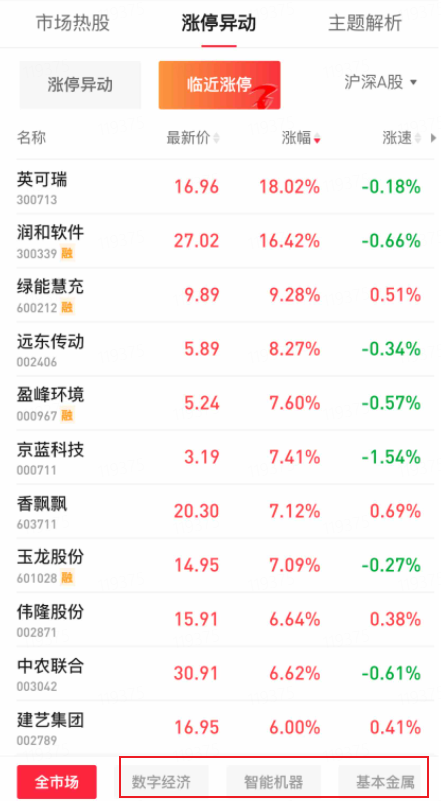 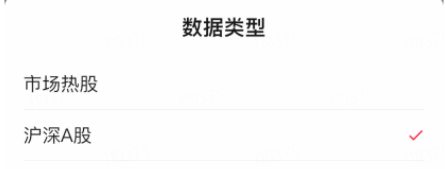 风险提示：观点基于软件数据和理论模型分析，仅供参考，不构成买卖建议。股市有风险，投资需谨慎。
总结
打板助手三步选股策略   
   1.根据整个市场的情绪决定仓位
   2.根据主线题材或者次主线题材的情绪状态决定是否参与
   3.根据信号指标选择最优策略
看大盘：市场情绪
定方向：板块情绪
选标的：个股情绪、指标
风险提示：观点基于软件数据和理论模型分析，仅供参考，不构成买卖建议。股市有风险，投资需谨慎。
让投资遇见美好！
我司所有工作人员均不允许推荐股票、不允许承诺收益、不允许代客理财、不允许合作分成、不允许私下收款，如您发现有任何违规行为，请立即拨打400-700-3809向我们举报!
风险提示:所有信息及观点均来源于公开信息及经传软件信号显示，仅供参考，不构成最终投资依据，软件作为辅助参考工具,无法承诺收益，投资者应正视市场风险，自主作出投资决策并自行承担投资风险。投资有风险，入市须谨慎!
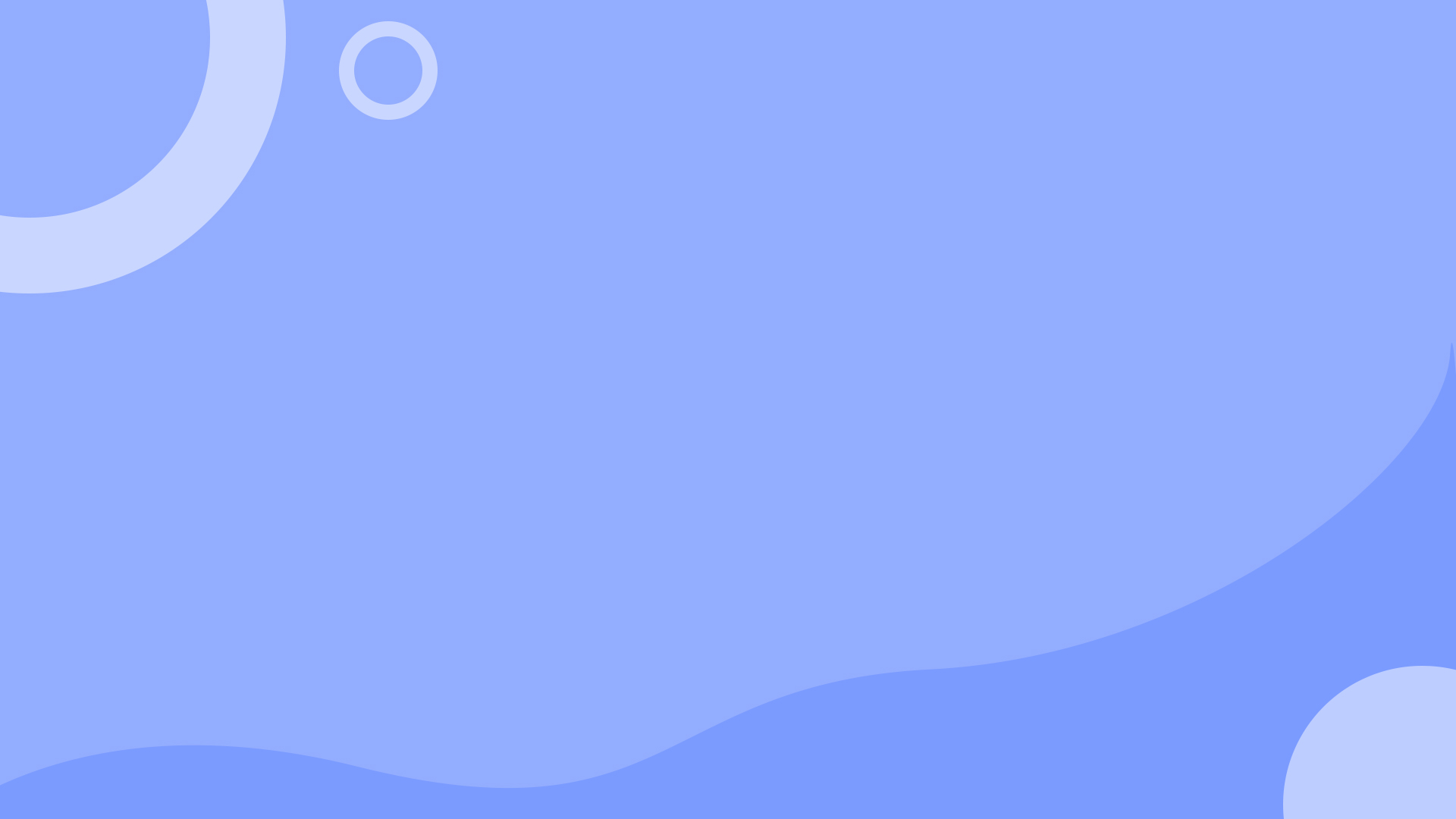 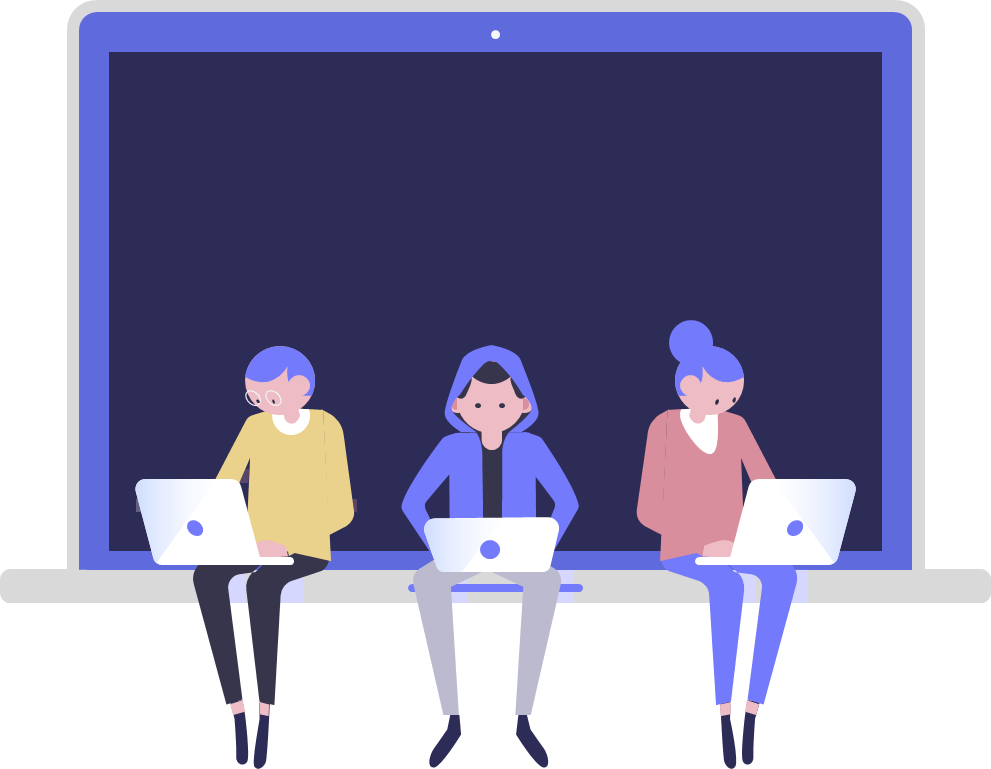 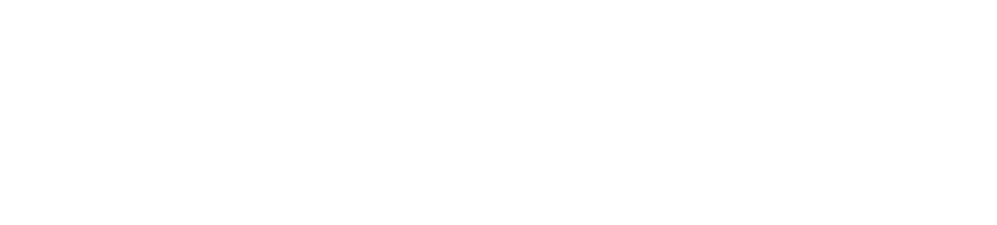 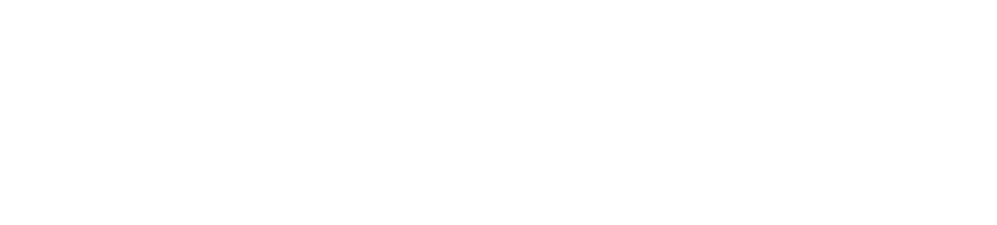 经过我们的努力 
把知识与财富传递到您的手中
经过我们的努力 
把知识与财富传递到您的手中